Stretching Your Non Profit Dollars With PR
What’s the Goal of PR?
Fostering mutually beneficial relationships between an organization and its publics
RACE
Research
Action and Audience
Communication
Evaluation
Research
Know Your CRAP
Company and Competition 
Resources
Audience and Environmental Analysis
Product and Promotions
Action and Audience
Goals
Statement of being for the plan: completion of goal signifies end of the plan
Objectives
Audience
If you don’t segment you’re wasting your time and your audience’s time with:
…the wrong message
…the wrong timing
…the wrong media
Audience
WHO:    Demographics / Psychographics
WHAT:  Self-Interests
HOW:    Connectors / Influentials
WHY:    Current Relationship
WHEN:  All of the Above
Communication
The Message
Your Audience Will Ask:
Is the story appealing?
What’s in it for me?
Is it compatible with my values, needs, beliefs?
Is it easy to remember and do?
Is it easy to try with little or no risk?
Can I observe the consequence of my actions?
Is my action positively reinforced by subsequent messages?
The Message
The Media Will Ask:
Timeliness
Impact
Prominence
Conflict
Uniqueness
Proximity
Can You Hear Me Now?
Will they UNDERSTAND the message?
Can You Hear Me Now?
What’s the 
NEXT STEP?
PRO Tip 1
HUMANIZEEverything
PRO Tip 2
Look for the SHADOW STORIES
PRO Tip 3
Create 
EVENTS
PRO Tip 4
Build
RELATIONSHIPS
PRO Tip 5
Think About 
PESOs
Tactics
5 Fast Tips
Pitch Lists, Tips and Infographics (infogram.com)
Check out Google Trends and Google Correlate
Steal Headline Templates on Social
You’ll Never Believe ….
Portent.com – content idea generator
Current customer ambassadors
Fully leverage social media
Bonus: Social Media Tips
Complete your profile including Donate or Sign Up or both
Have a contest or fill in the blank or story sharing 
Think in thirds: useful content, us content, other content
Schedule your posts – [I use Hootsuite]
It’s called social for a reason
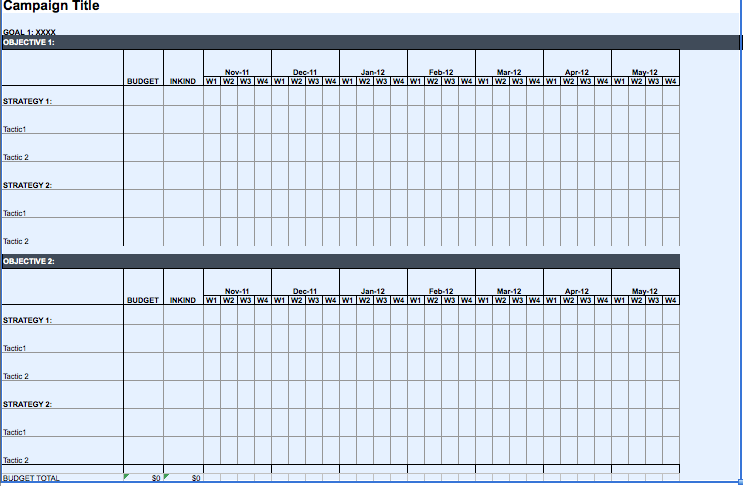 Evaluation
Evaluation
If you were SMART this step is easy
Success that justifies the resource expenditure.
Effectiveness of the program itself
The bottom line: 
Your CEO/ED/Client wants results.
Contact
Meghan Waskiewicz
meghan@waskeygroup.com
linkedin.com/in/mdwaskey